LHeC
60Gev Energy Recovery Linac
J.Osborne / A.Kosmicki CERN/GS
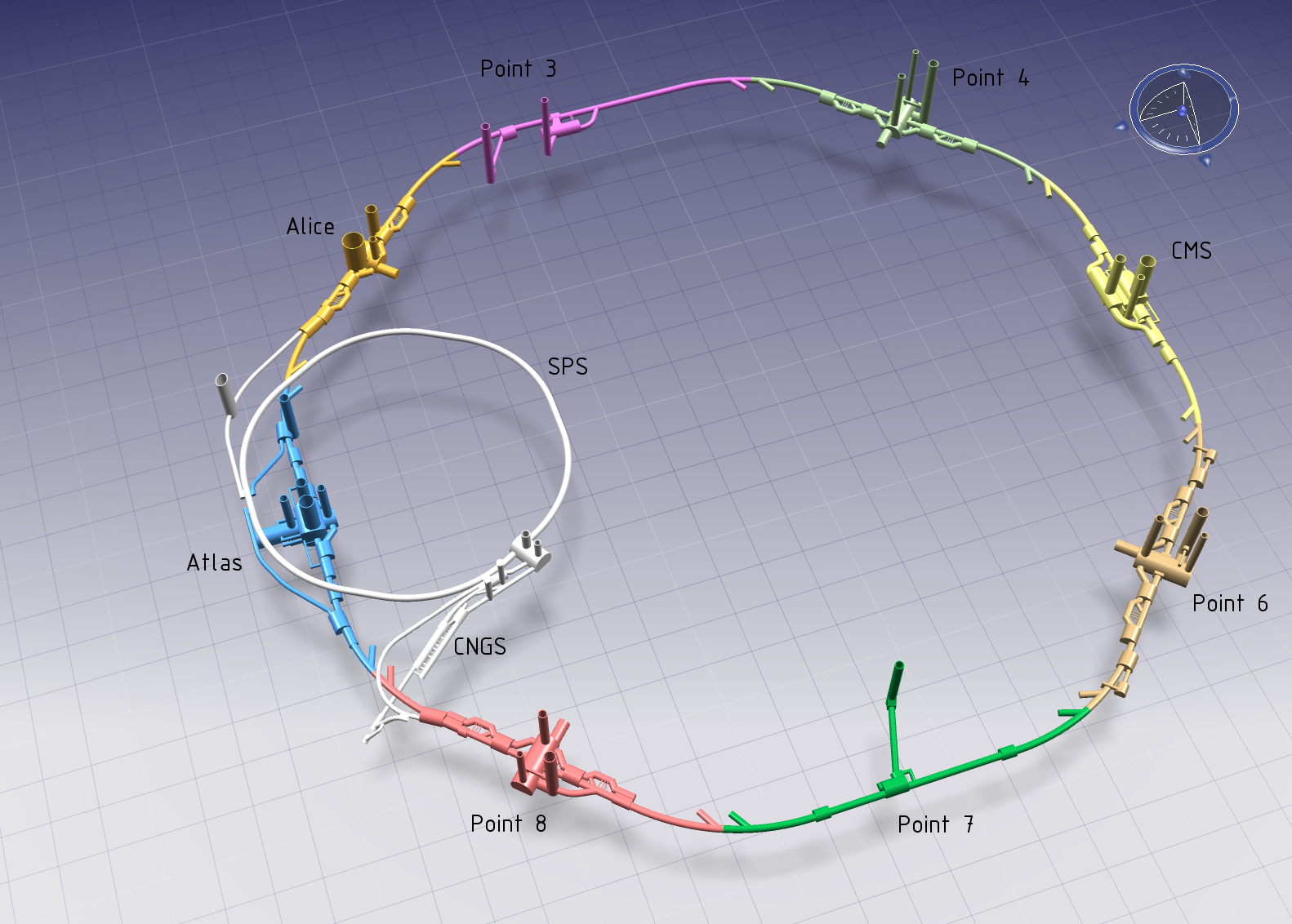 LHeC area
J.Osborne / A.Kosmicki CERN/GS
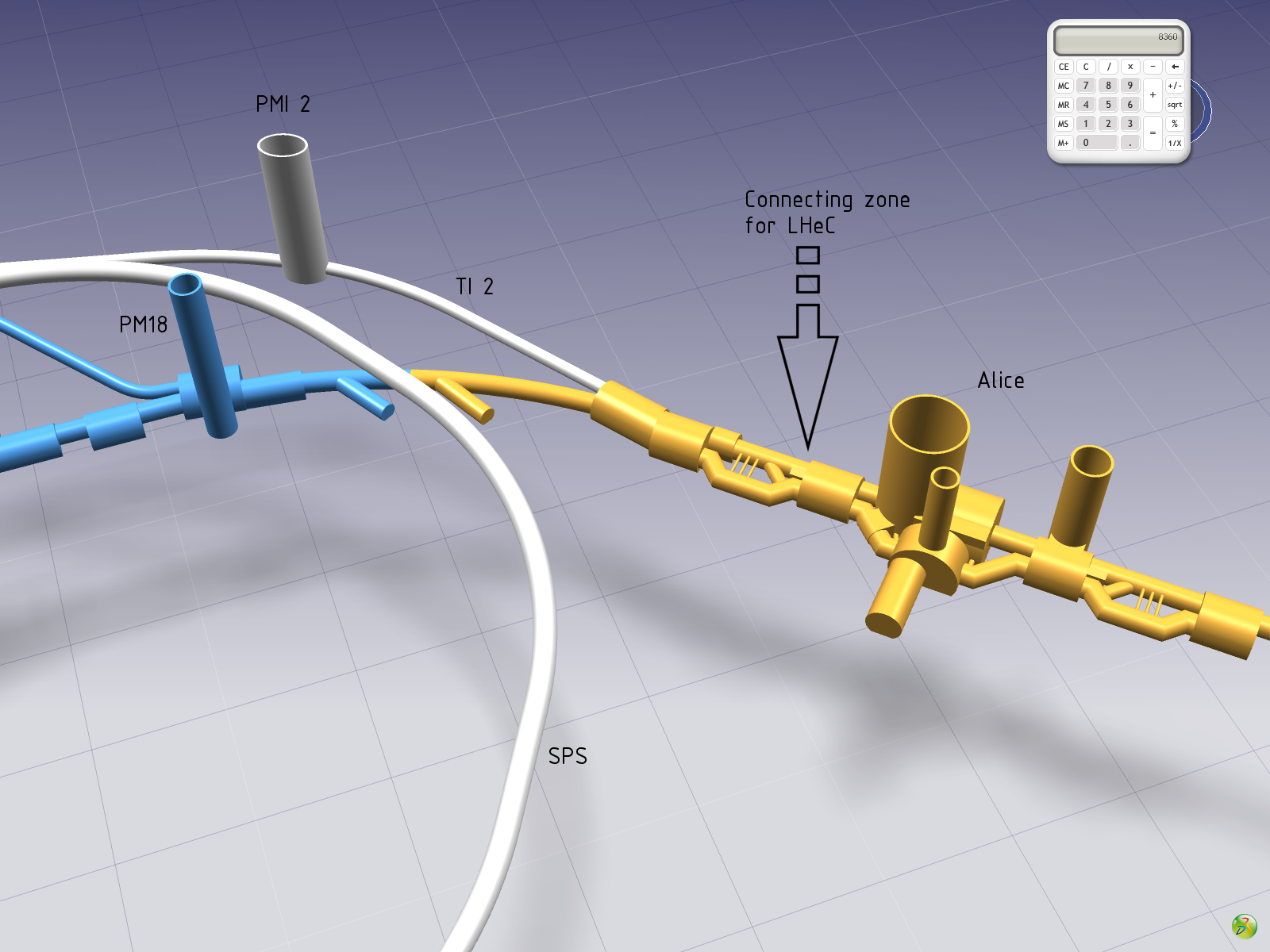 J.Osborne / A.Kosmicki CERN/GS
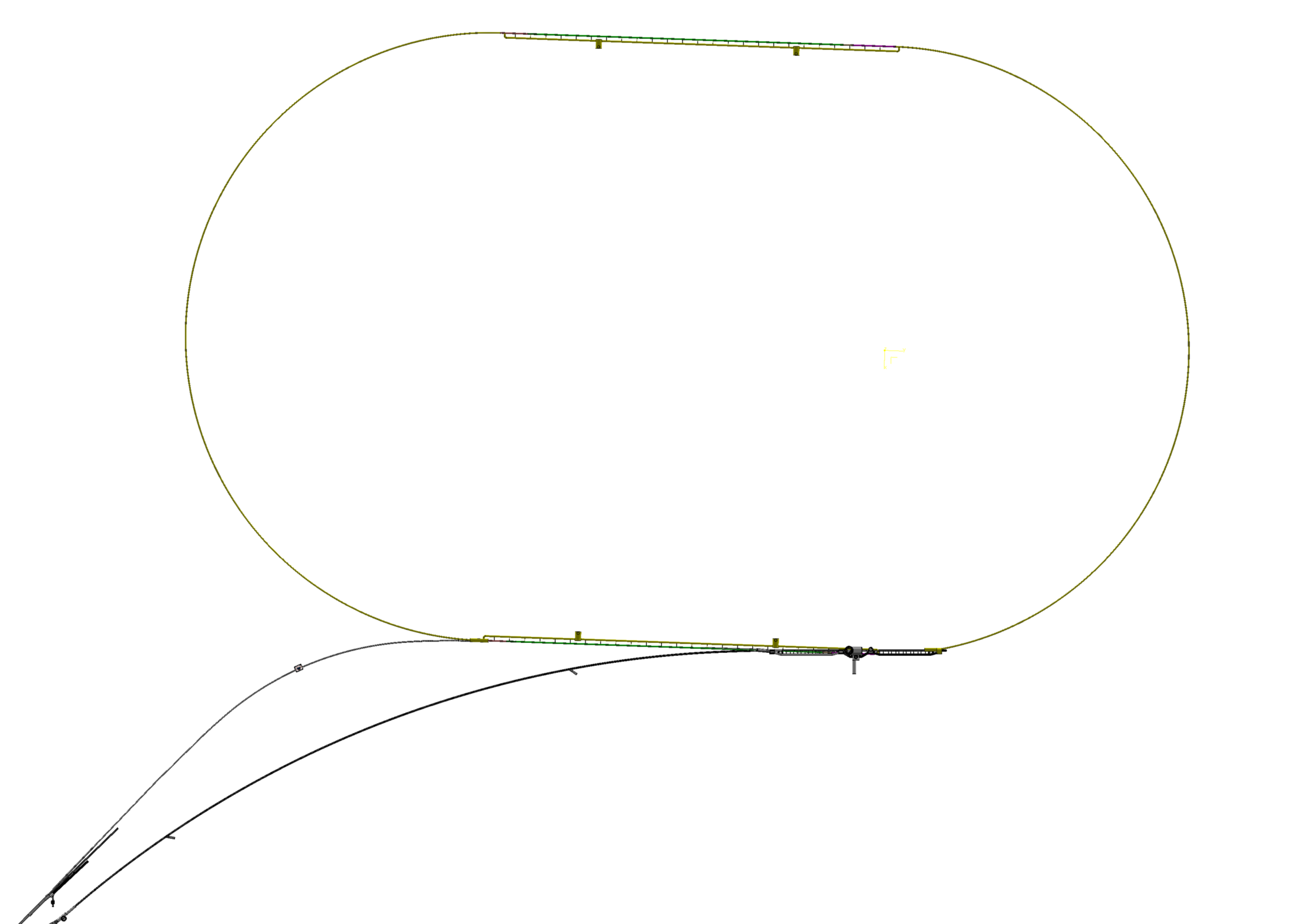 PMI2
ALICE
TI2
LHC
J.Osborne / A.Kosmicki CERN/GS
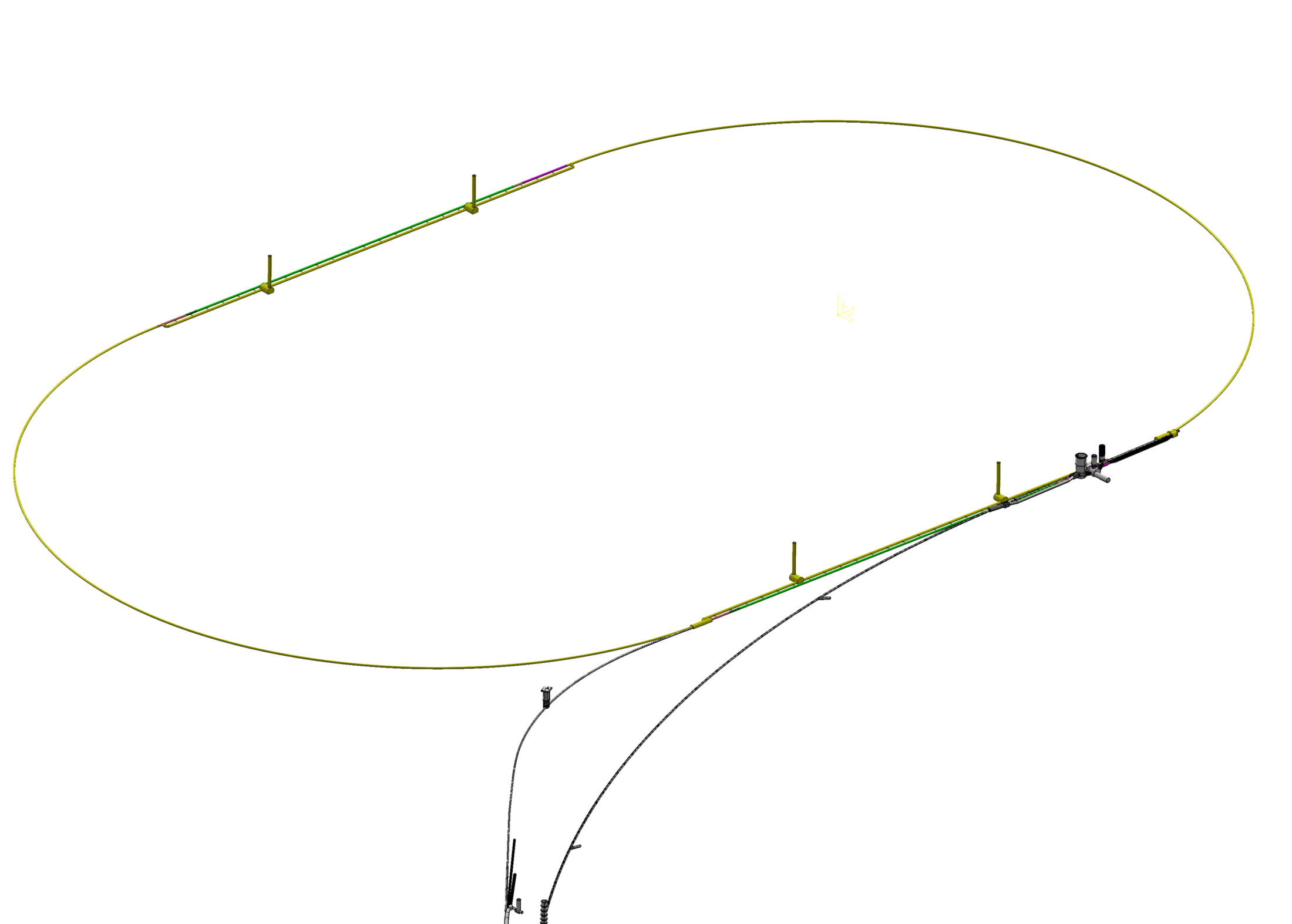 SHAFT #1
SHAFT #2
SHAFT #4
ALICE
SHAFT #3
PMI2
LHC
TI2
J.Osborne / A.Kosmicki CERN/GS
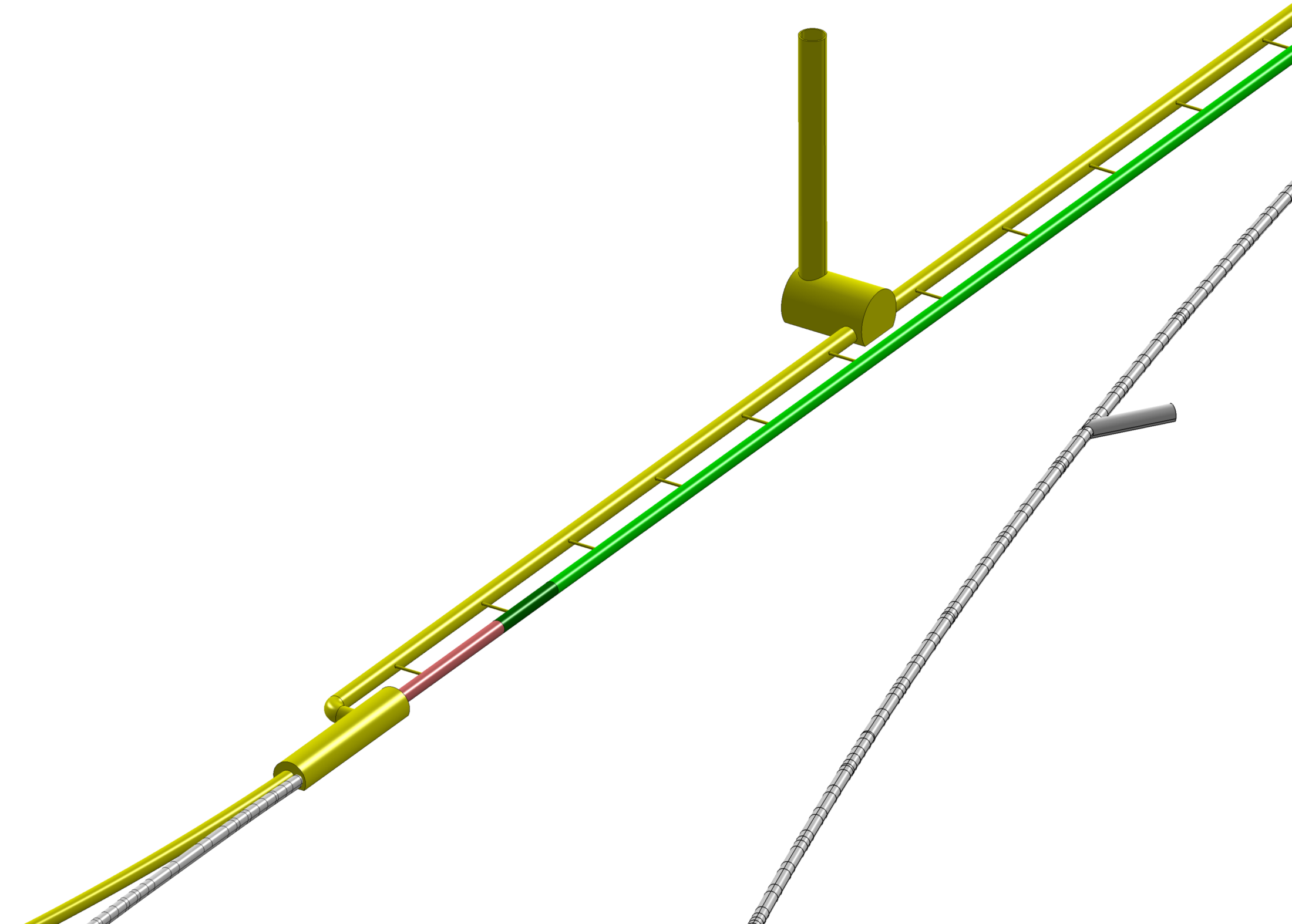 SHAFT #3
LHC
Connection cavern
TI2
J.Osborne / A.Kosmicki CERN/GS
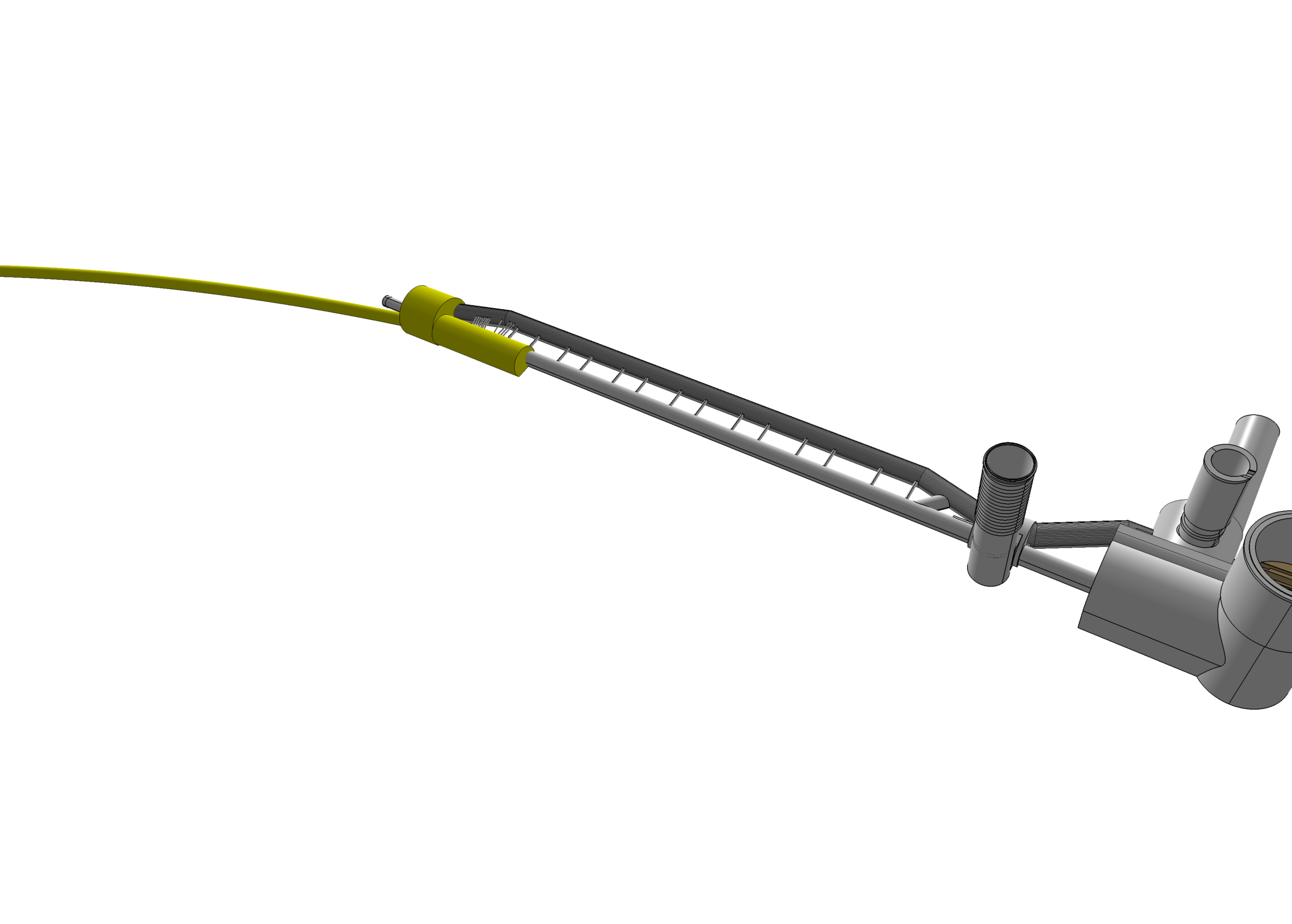 PGC2
ALICE
J.Osborne / A.Kosmicki CERN/GS
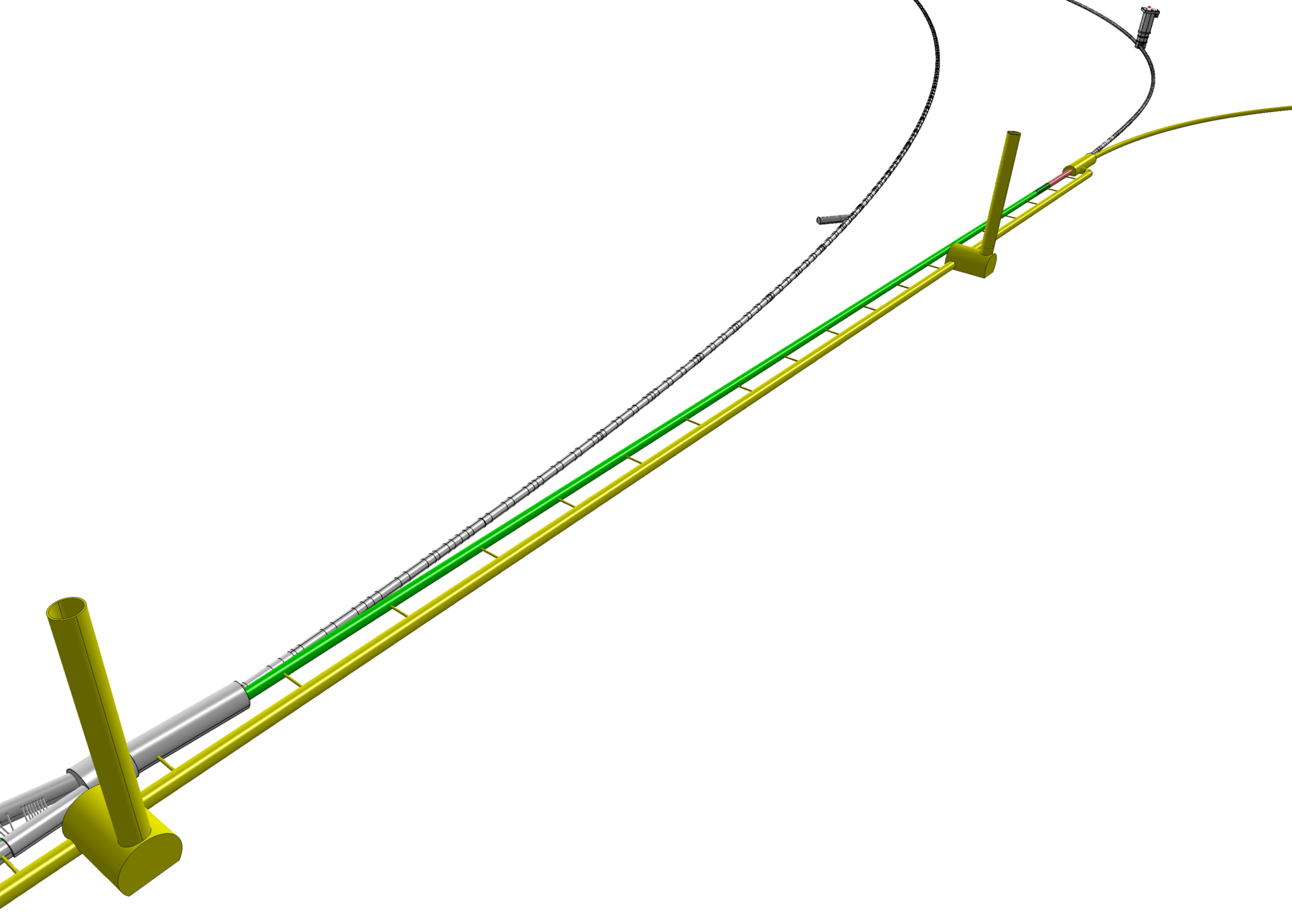 TI2
LHC
SHAFT #3
SHAFT #4
UJ22
J.Osborne / A.Kosmicki CERN/GS
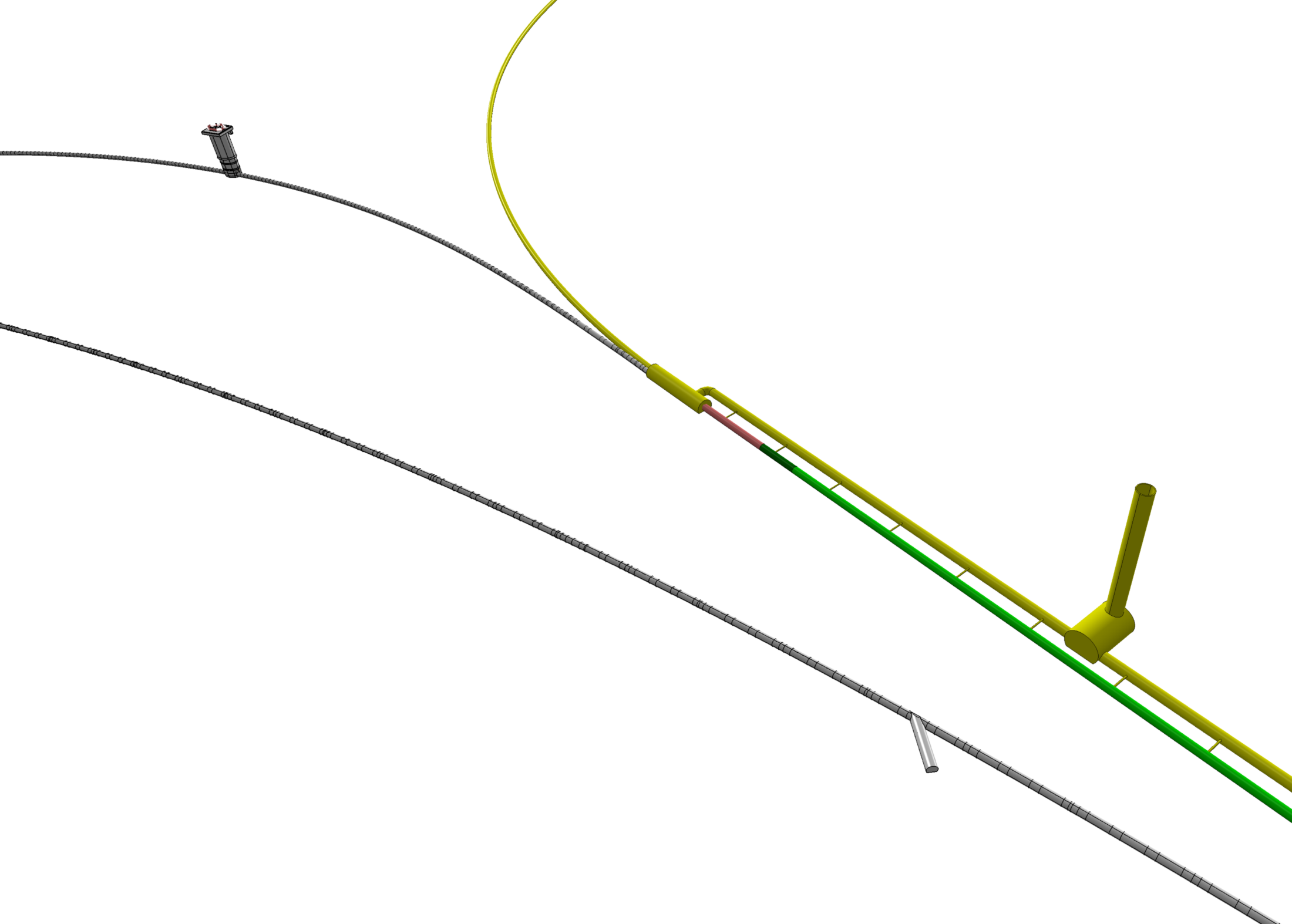 PMI2
TI2
Connection cavern
LHC
SHAFT #3
J.Osborne / A.Kosmicki CERN/GS
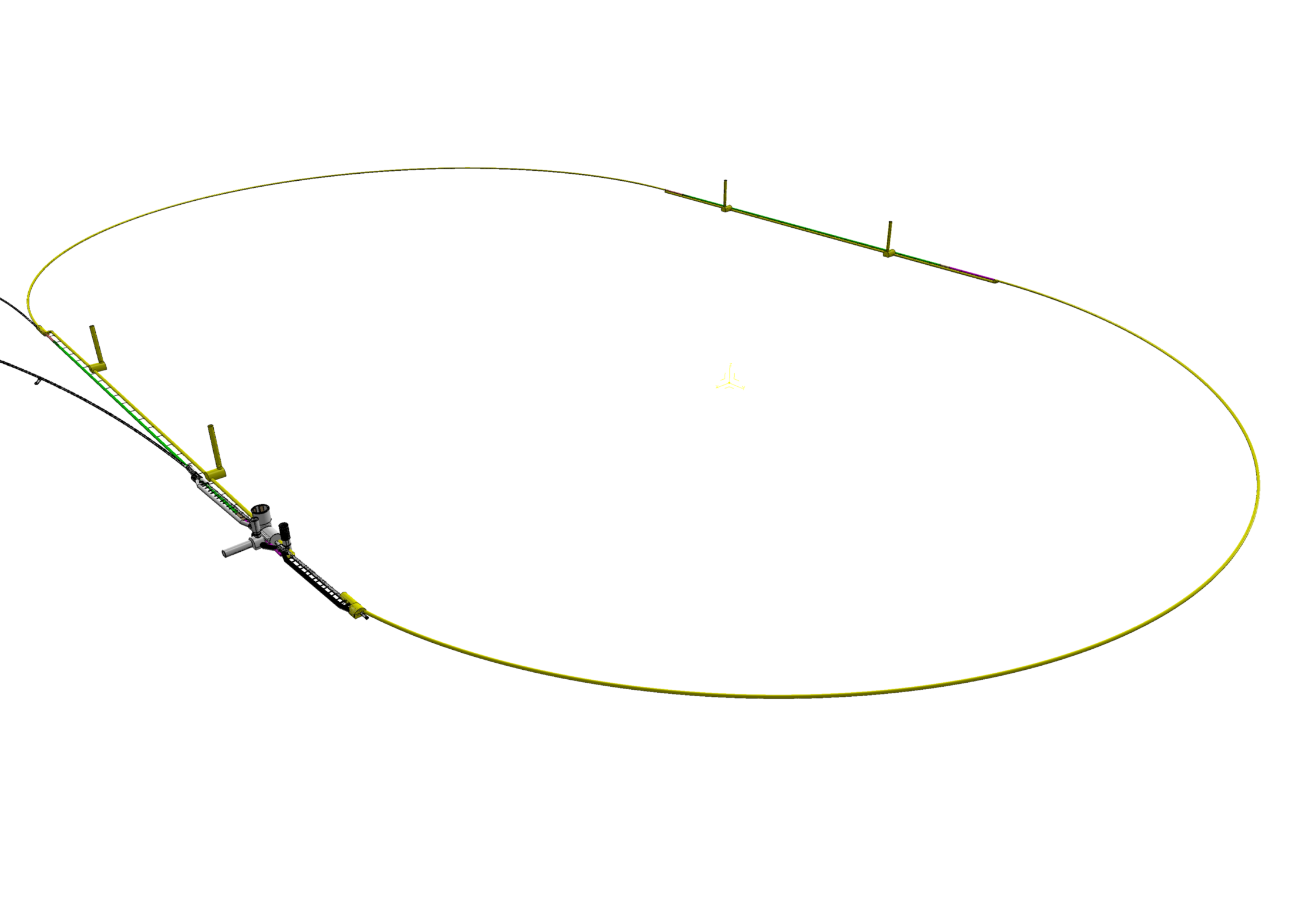 Point 2 - ALICE
J.Osborne / A.Kosmicki CERN/GS
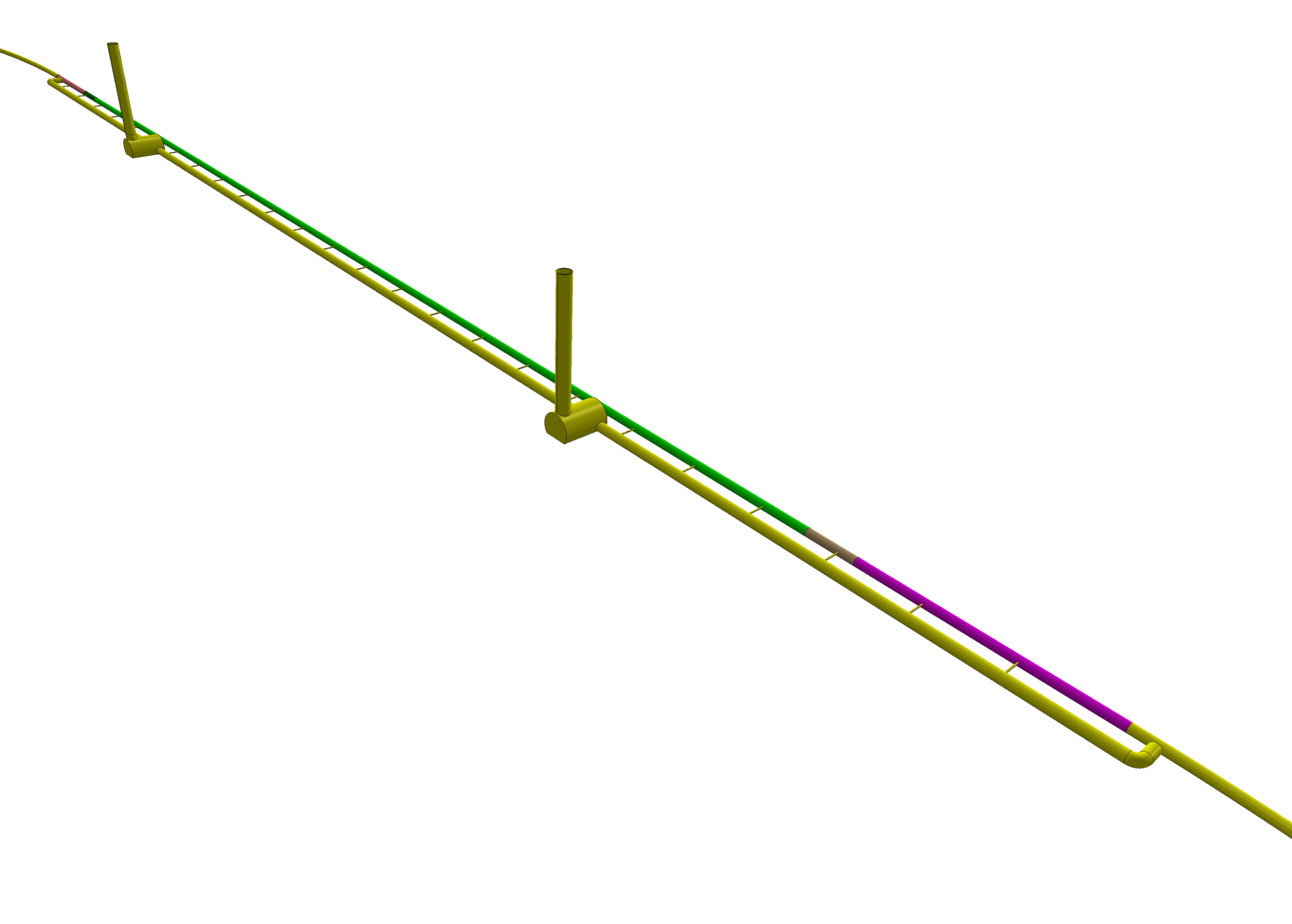 J.Osborne / A.Kosmicki CERN/GS
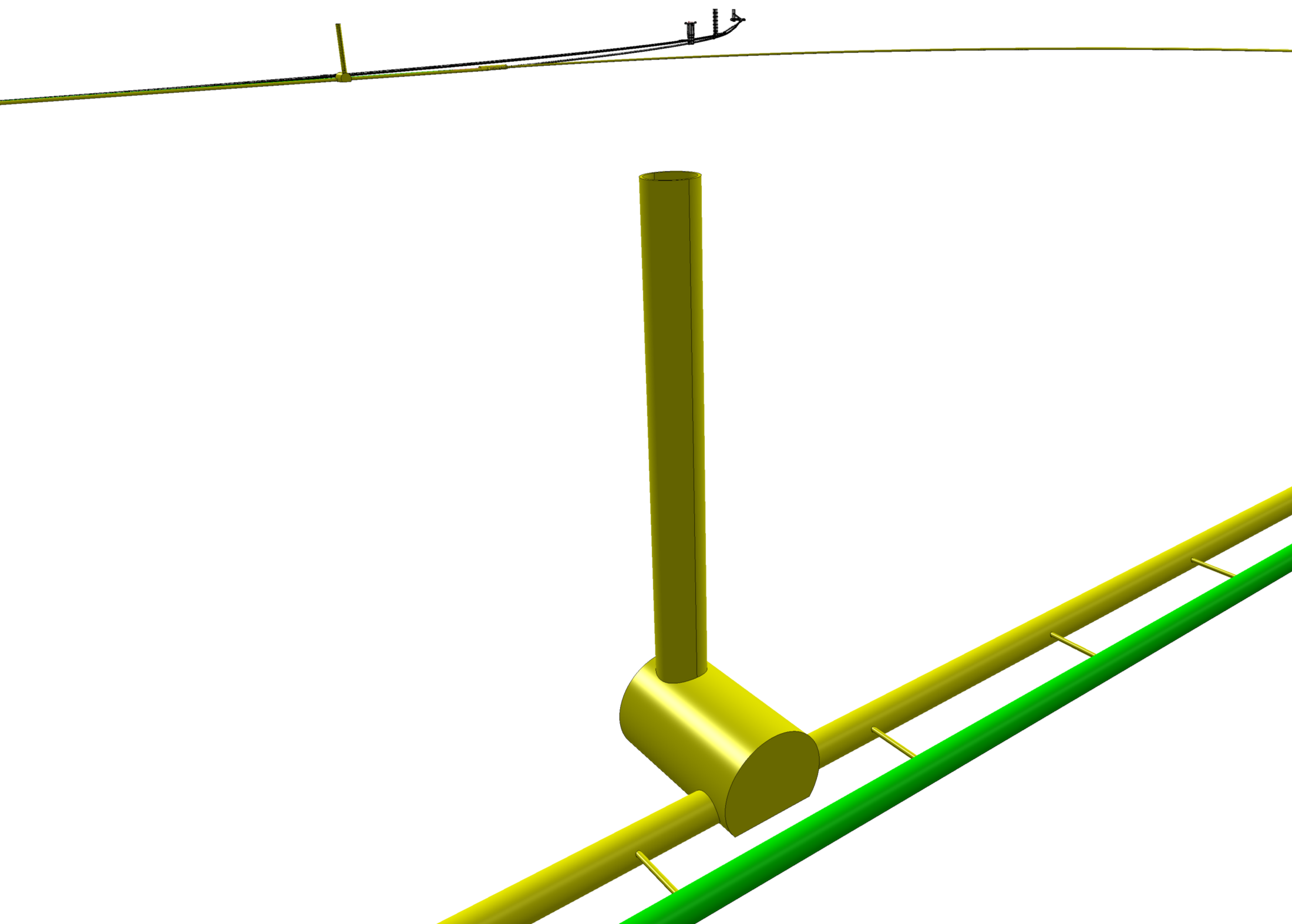 J.Osborne / A.Kosmicki CERN/GS